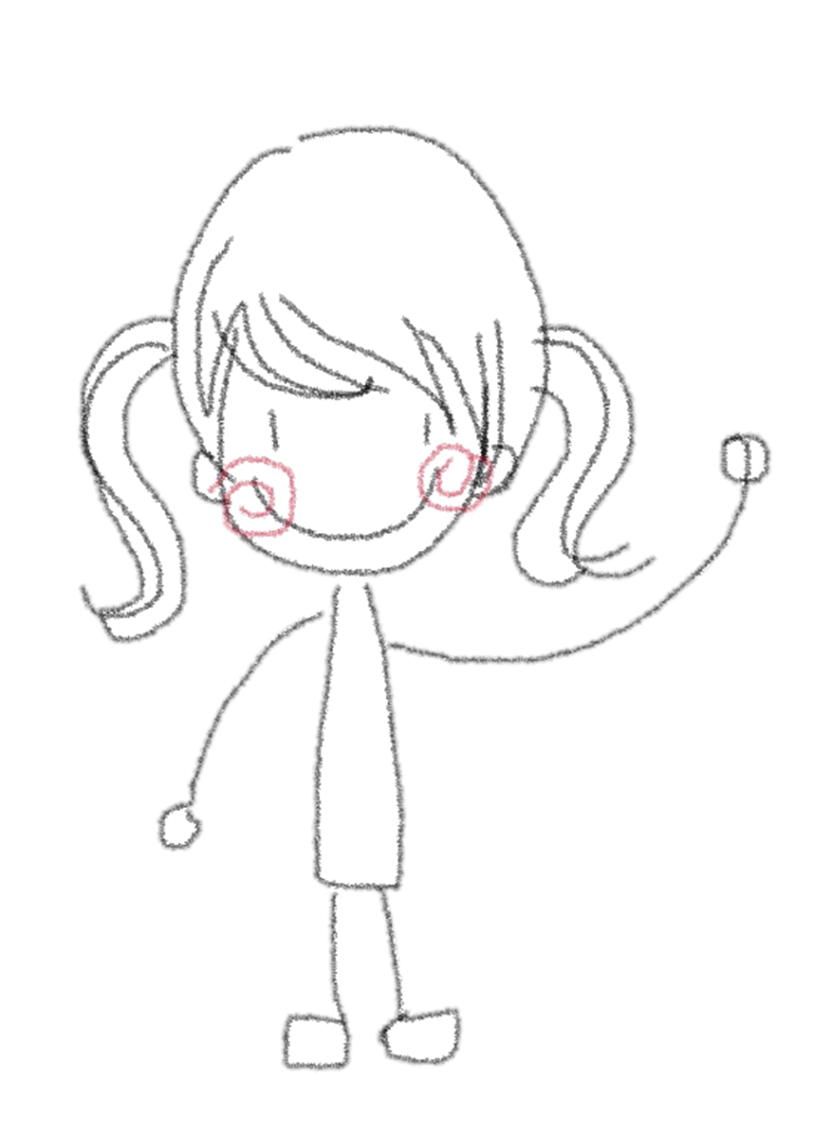 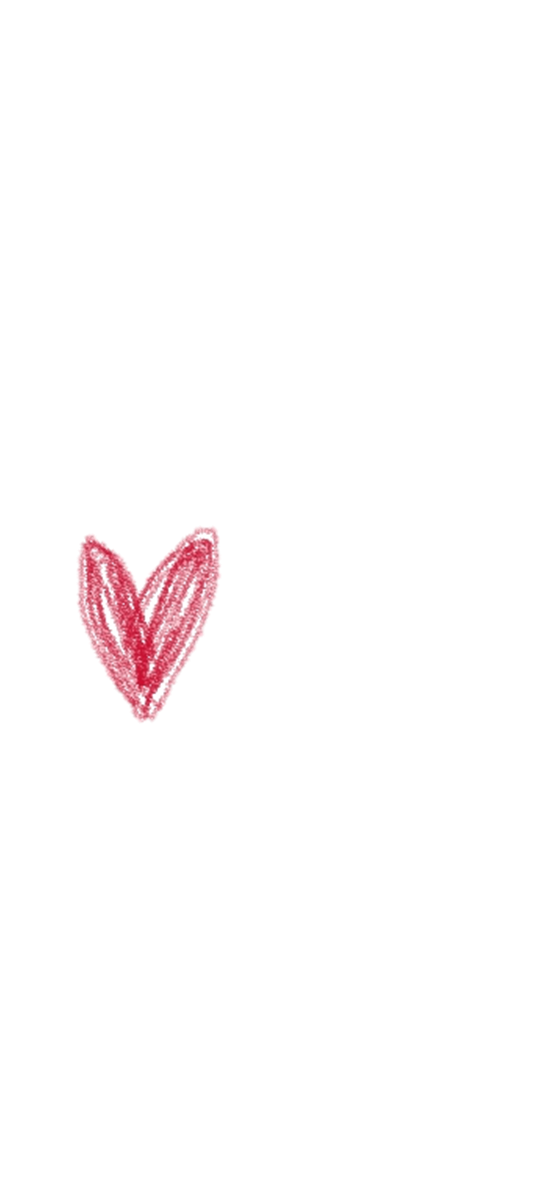 친절한혜강씨의
크레파스 소스
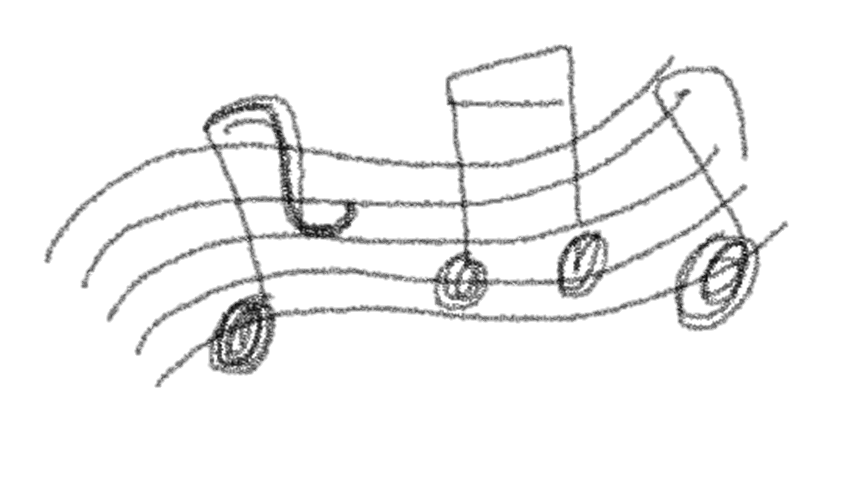 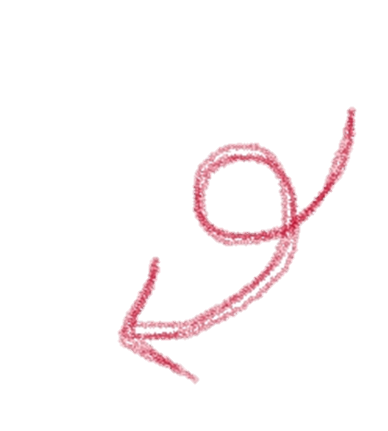 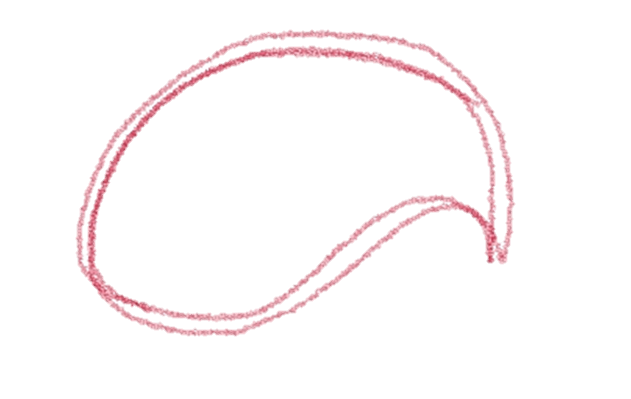 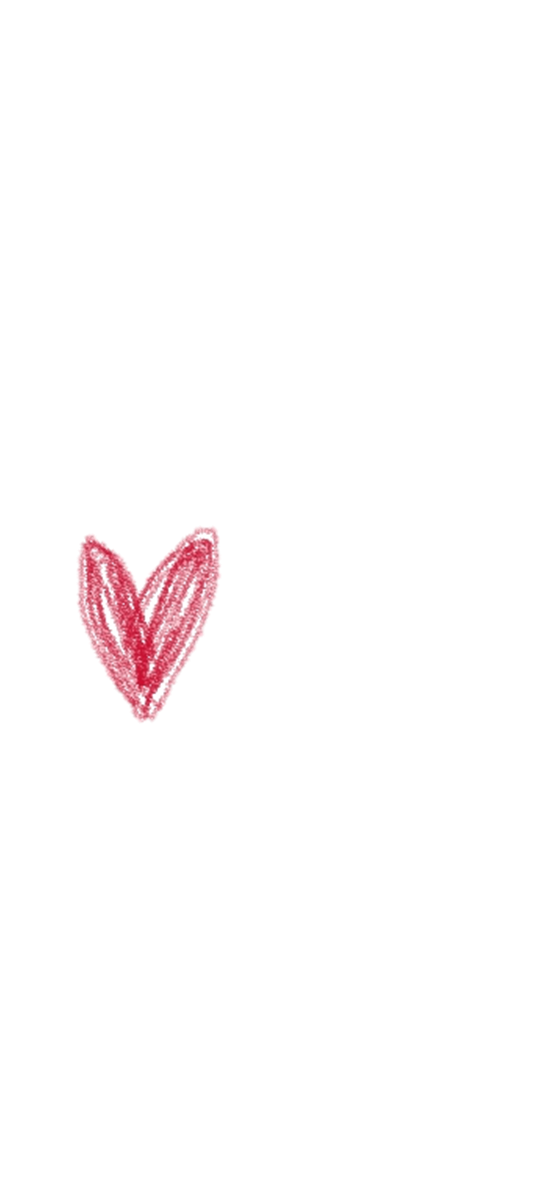 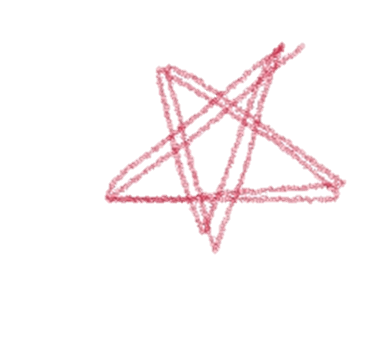 크레파스
지시선
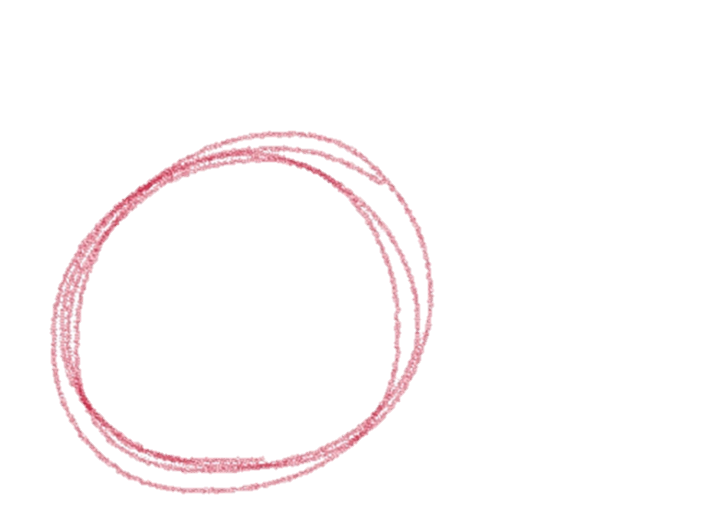 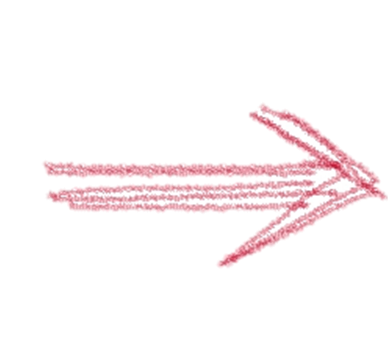 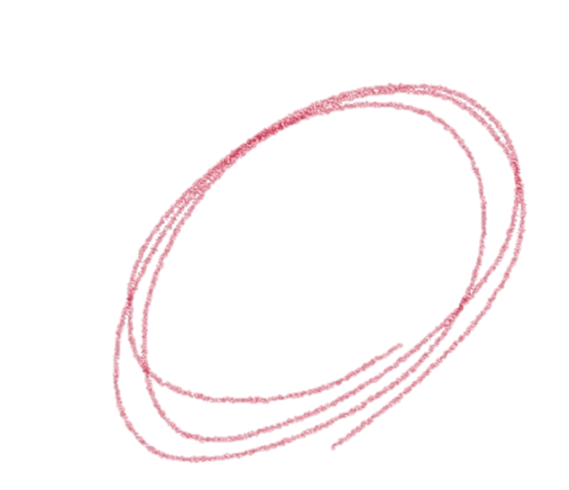 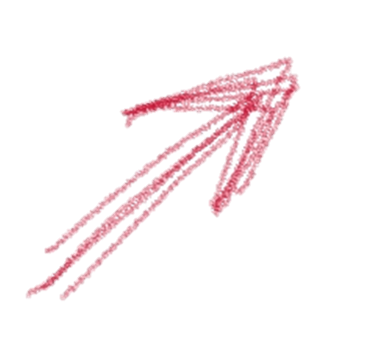 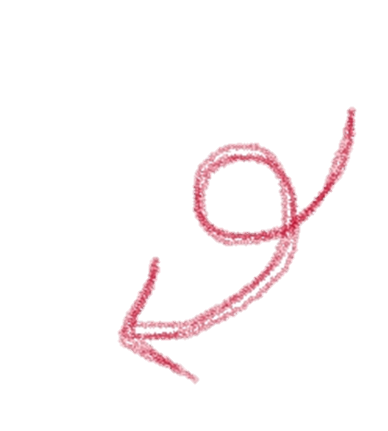 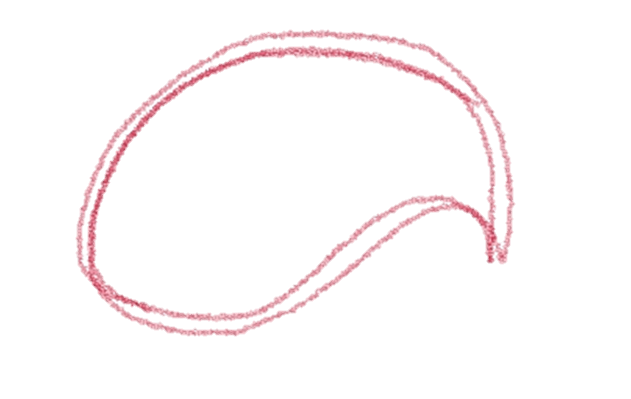 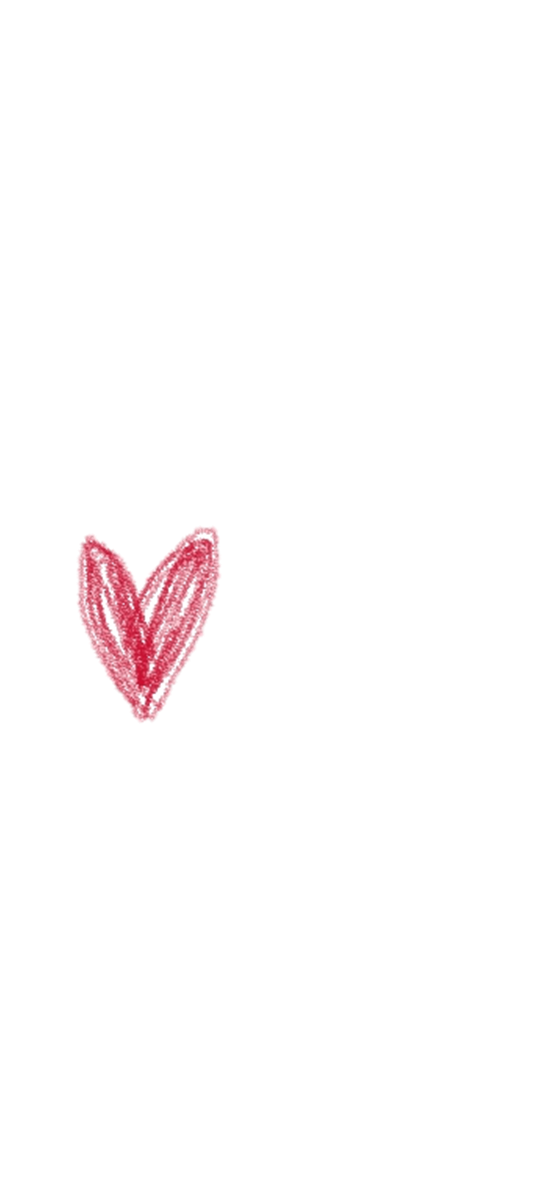 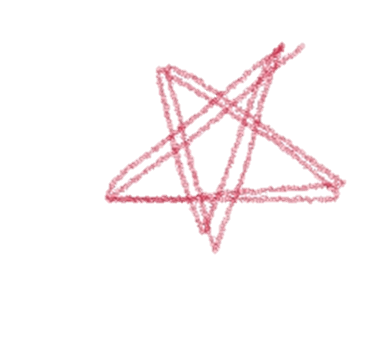 크레파스
지시선
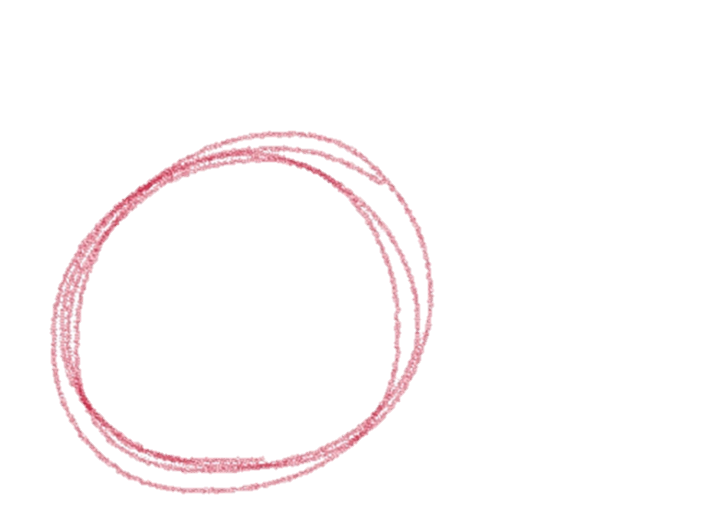 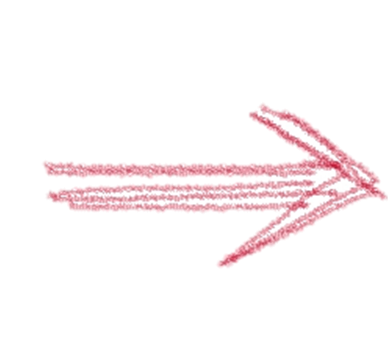 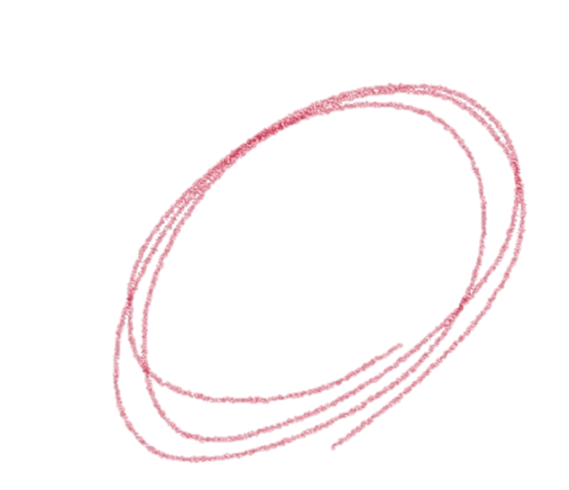 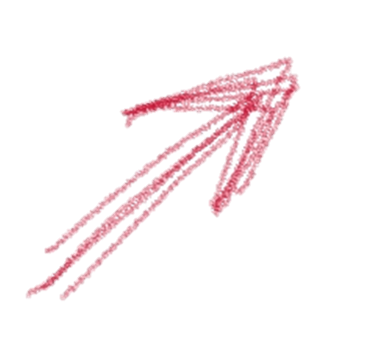 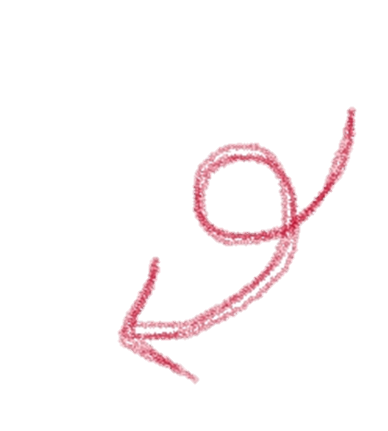 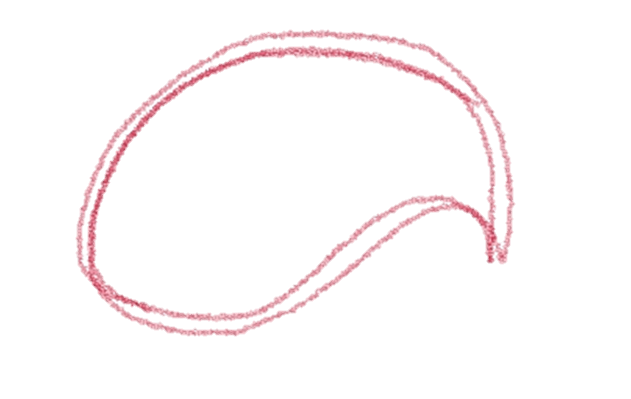 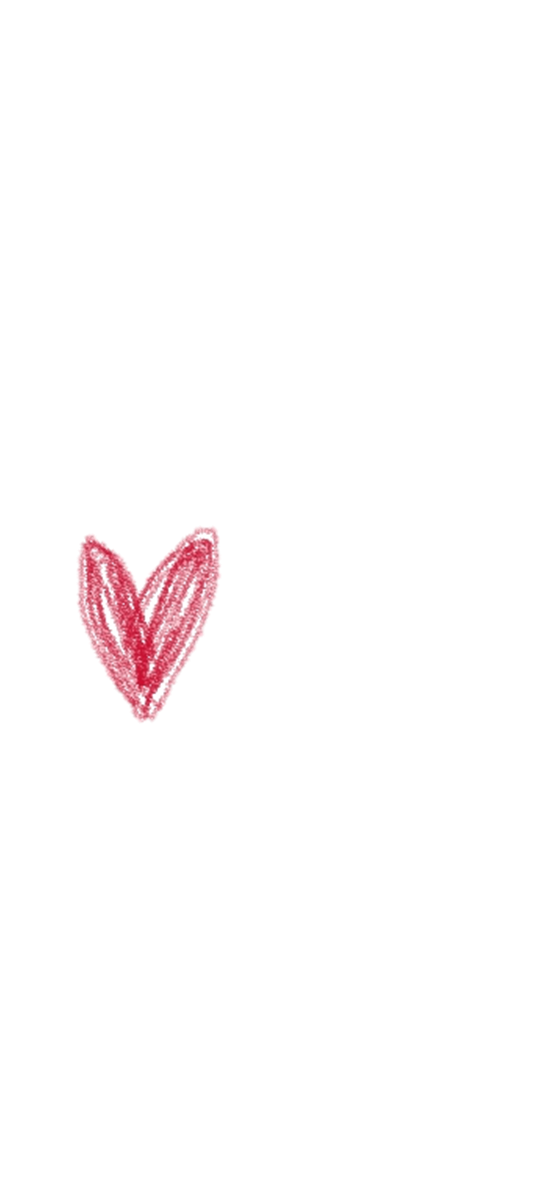 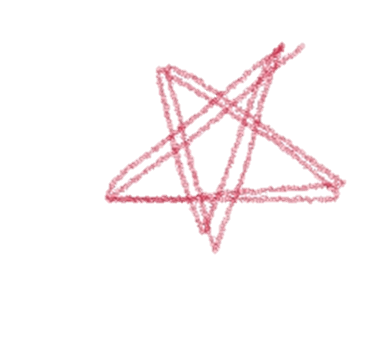 크레파스
지시선
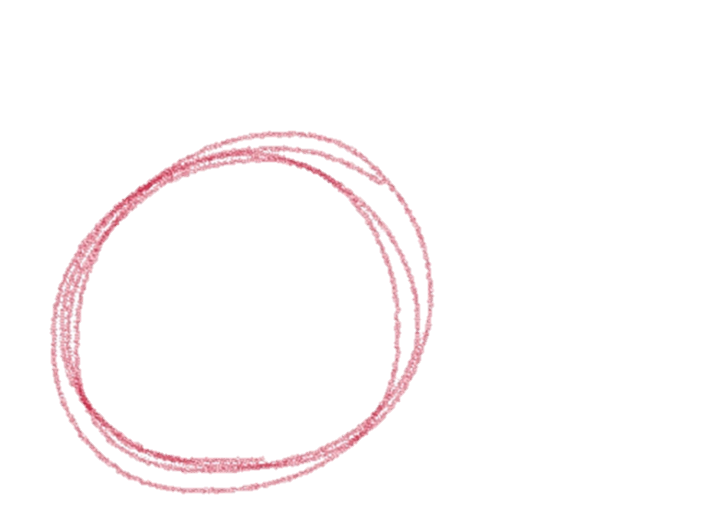 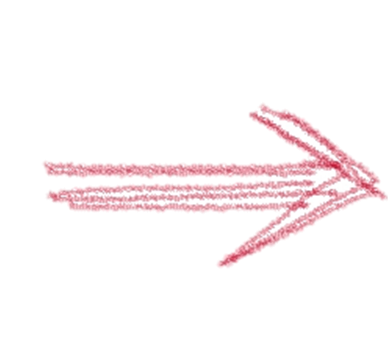 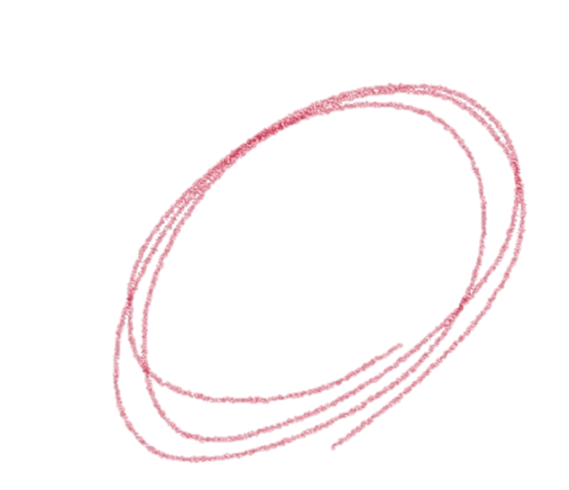 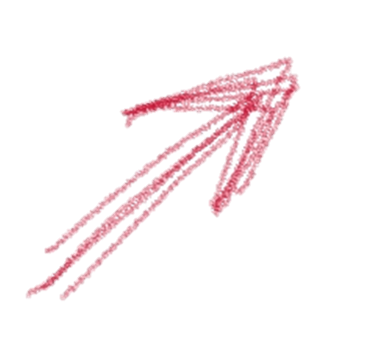